¿Cuál es tu favorito?
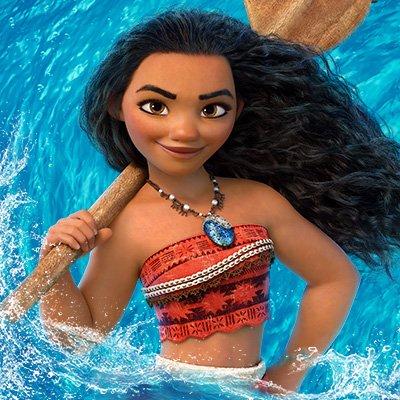 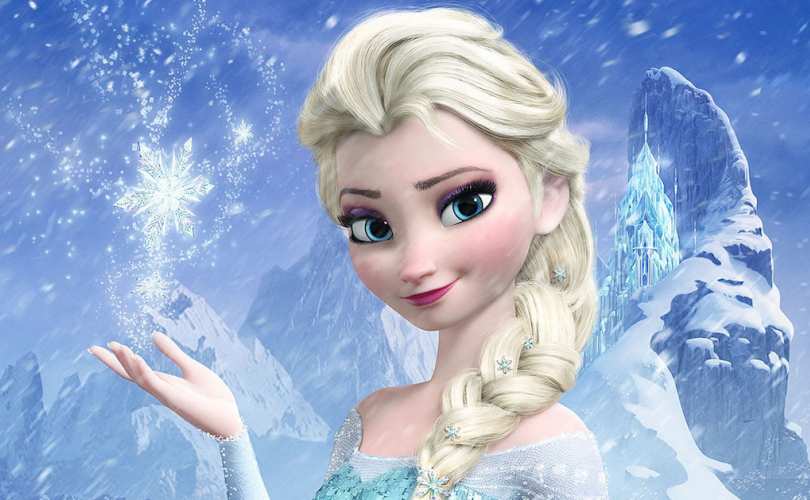 ¿Moana canta bien?
Me gusta...
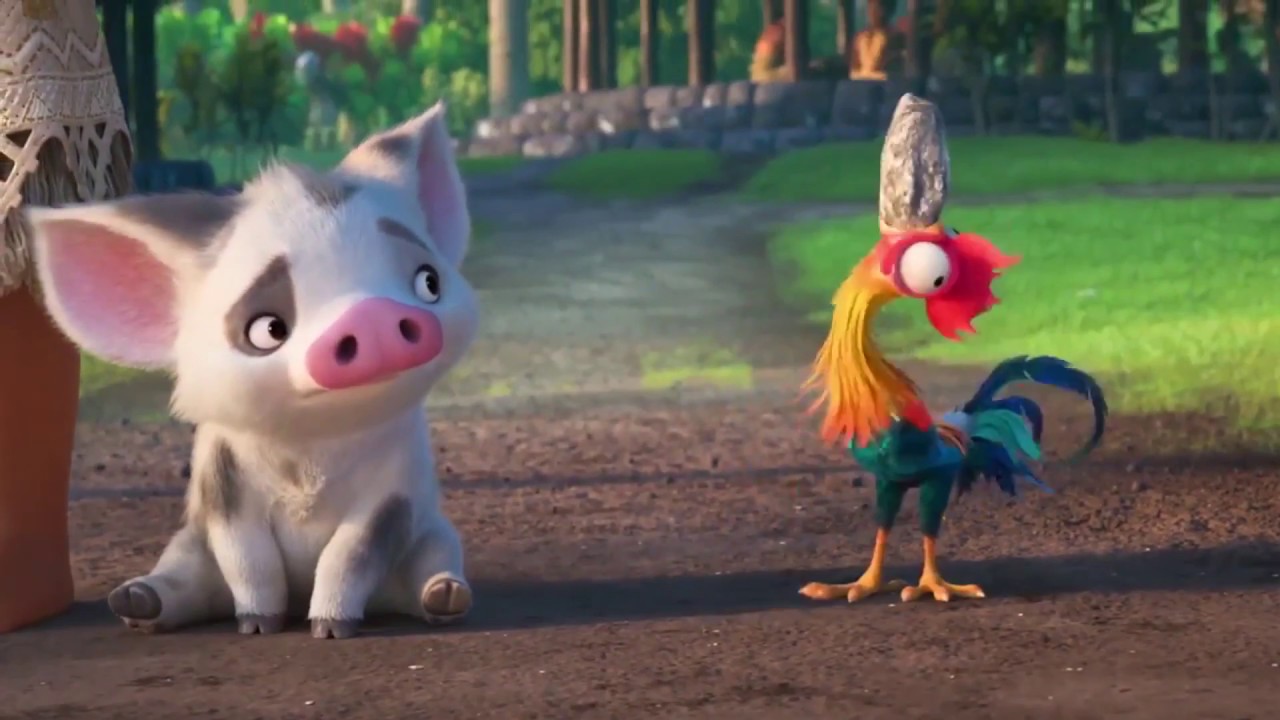 Chancho
Gallo
El chancho tiene miedo!
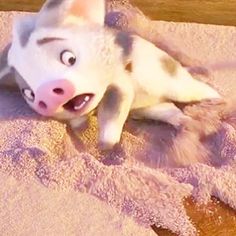 Tengo miedo!
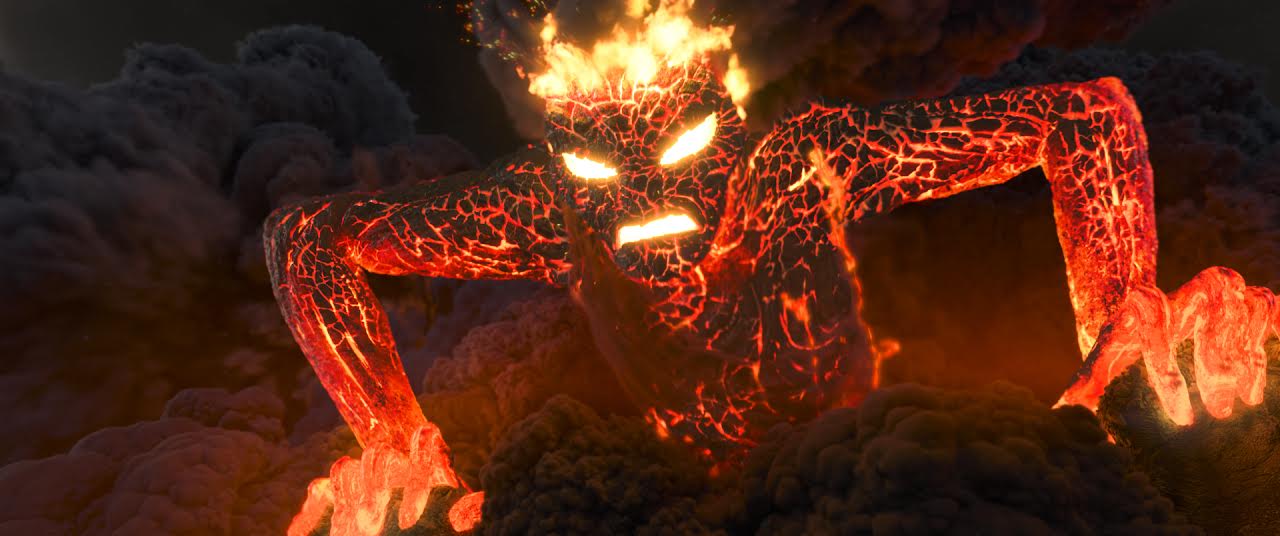 ¿Tienes miedo?
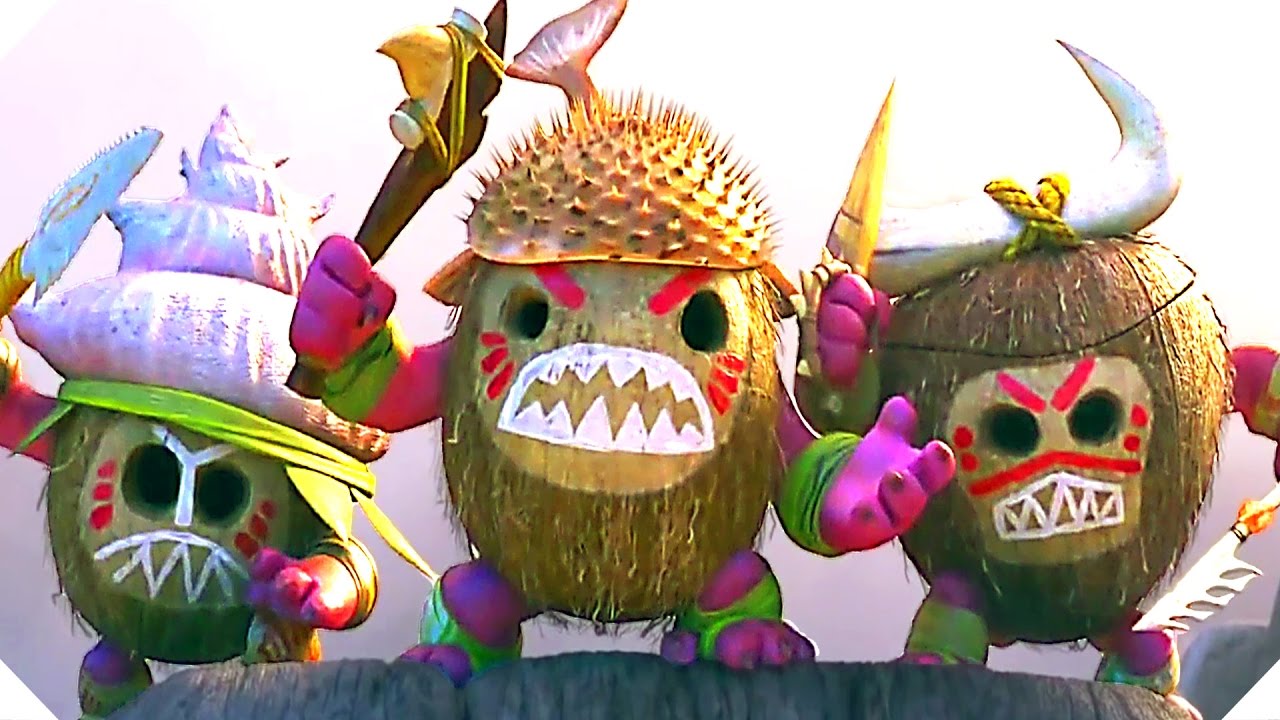 ¡Son lindos!
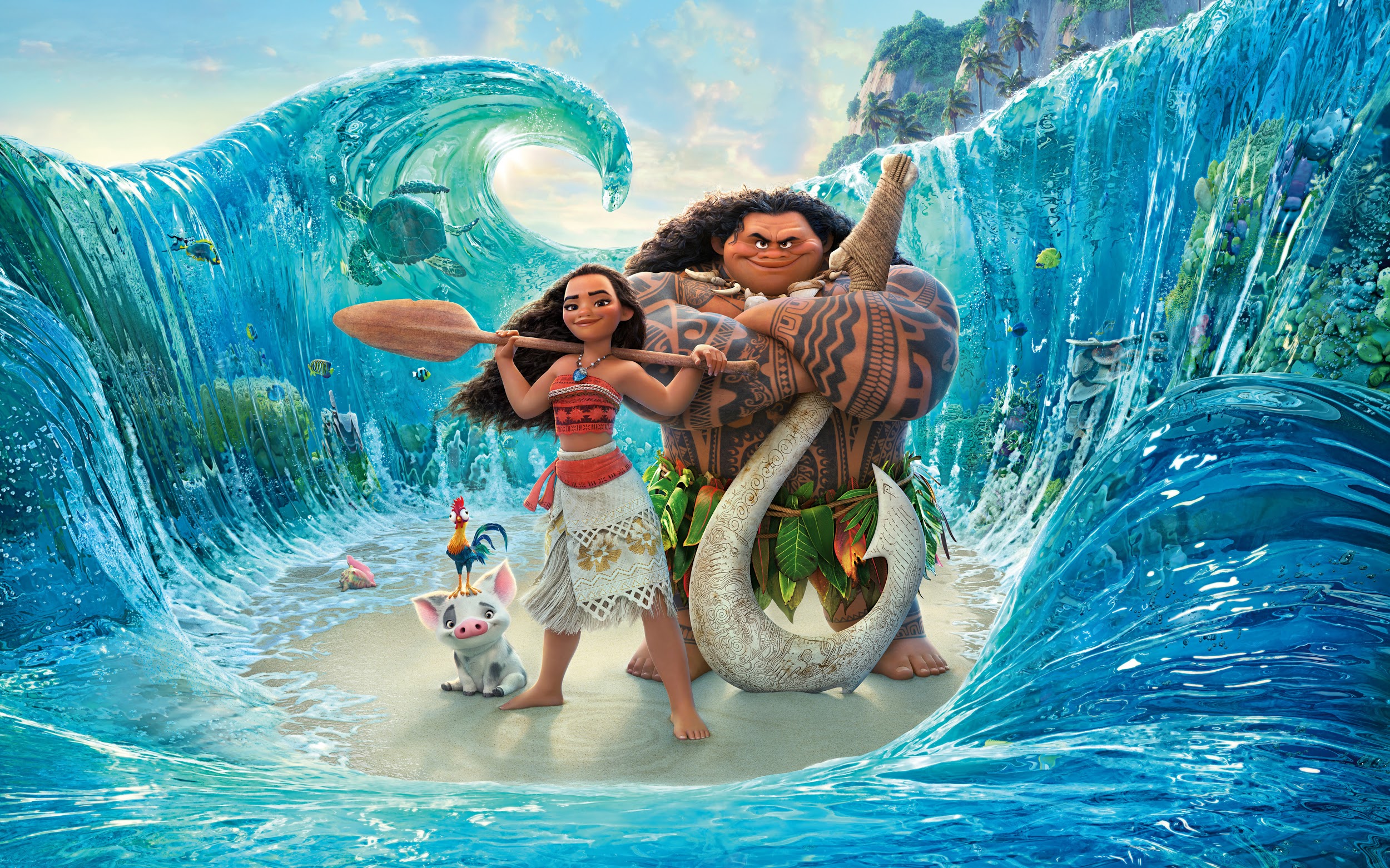 Maui es fuerte. 

Moana es fuerte.
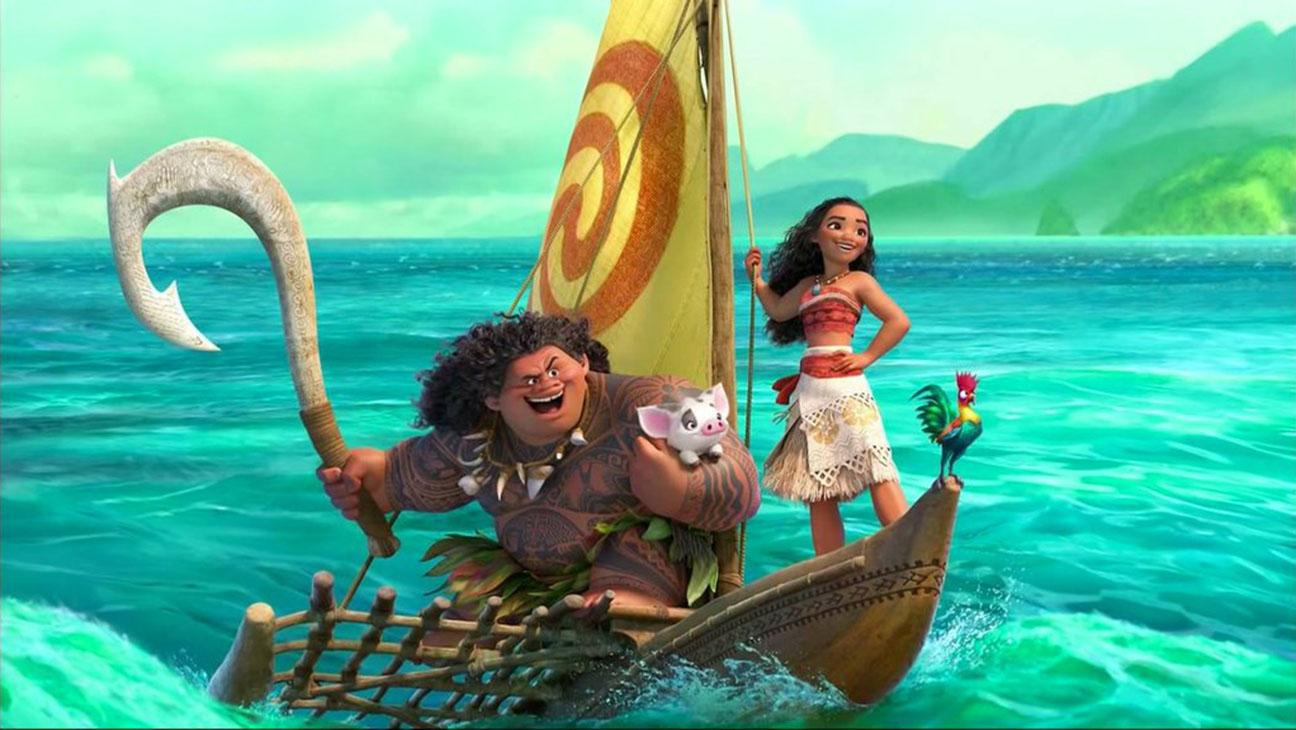 ¿
¿Dónde van? ¿Van a la isla o al parque?
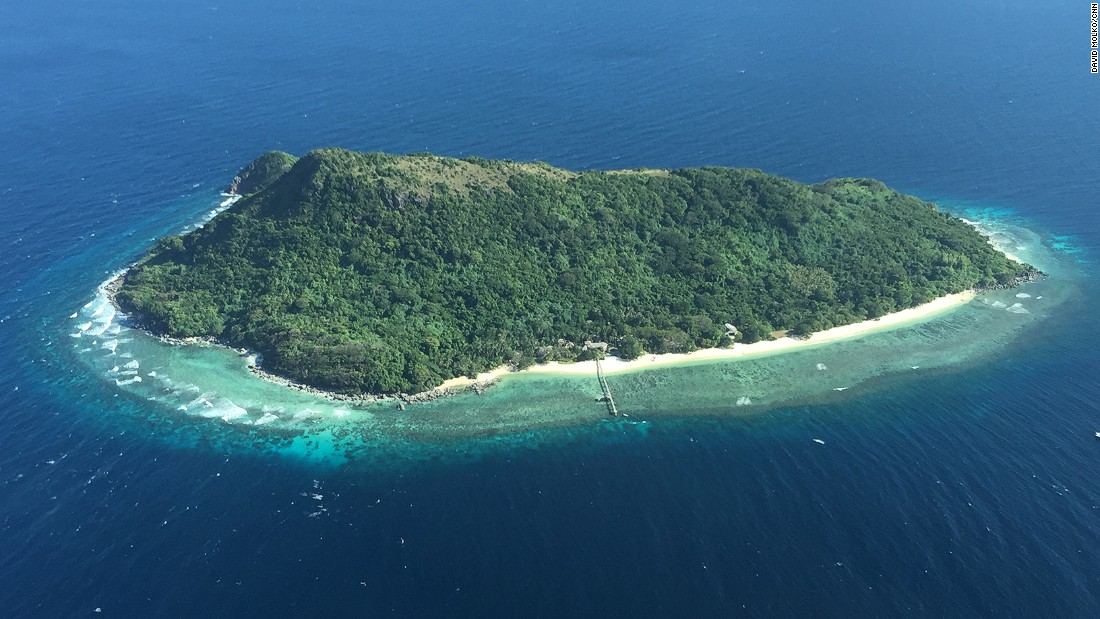 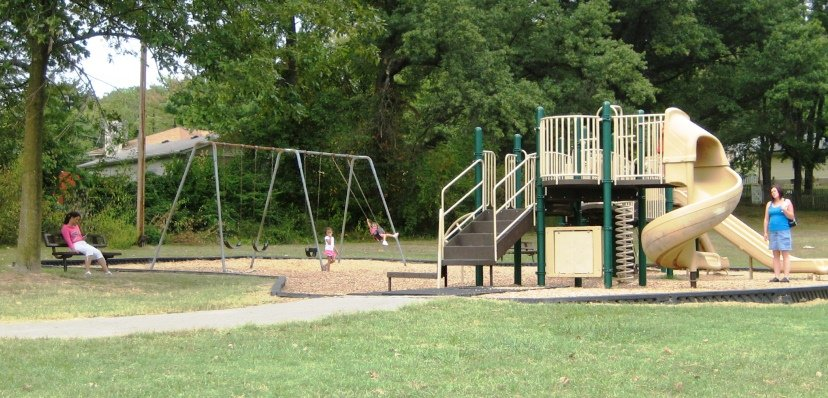 Moana tiene una familia.
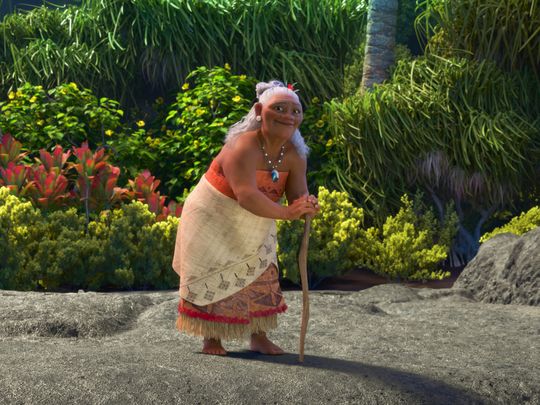 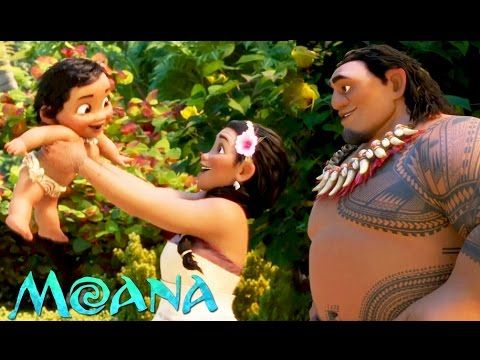 El papá
El bebé
La mamá
La abuela